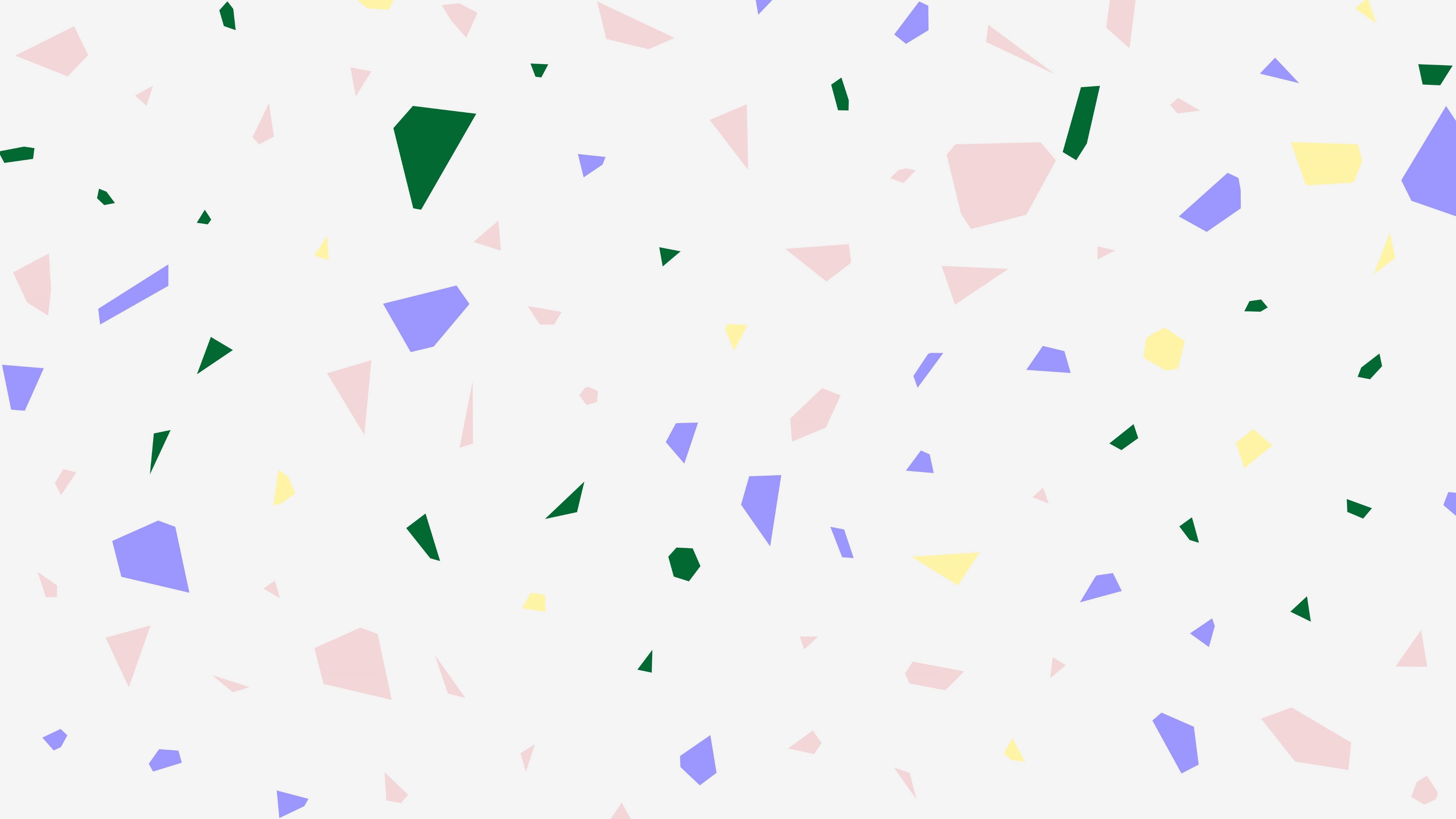 بسم الله الرحمن الرحيم
الصف/ الثاني
اليوم /
التاريخ /
المادة / رياضيات
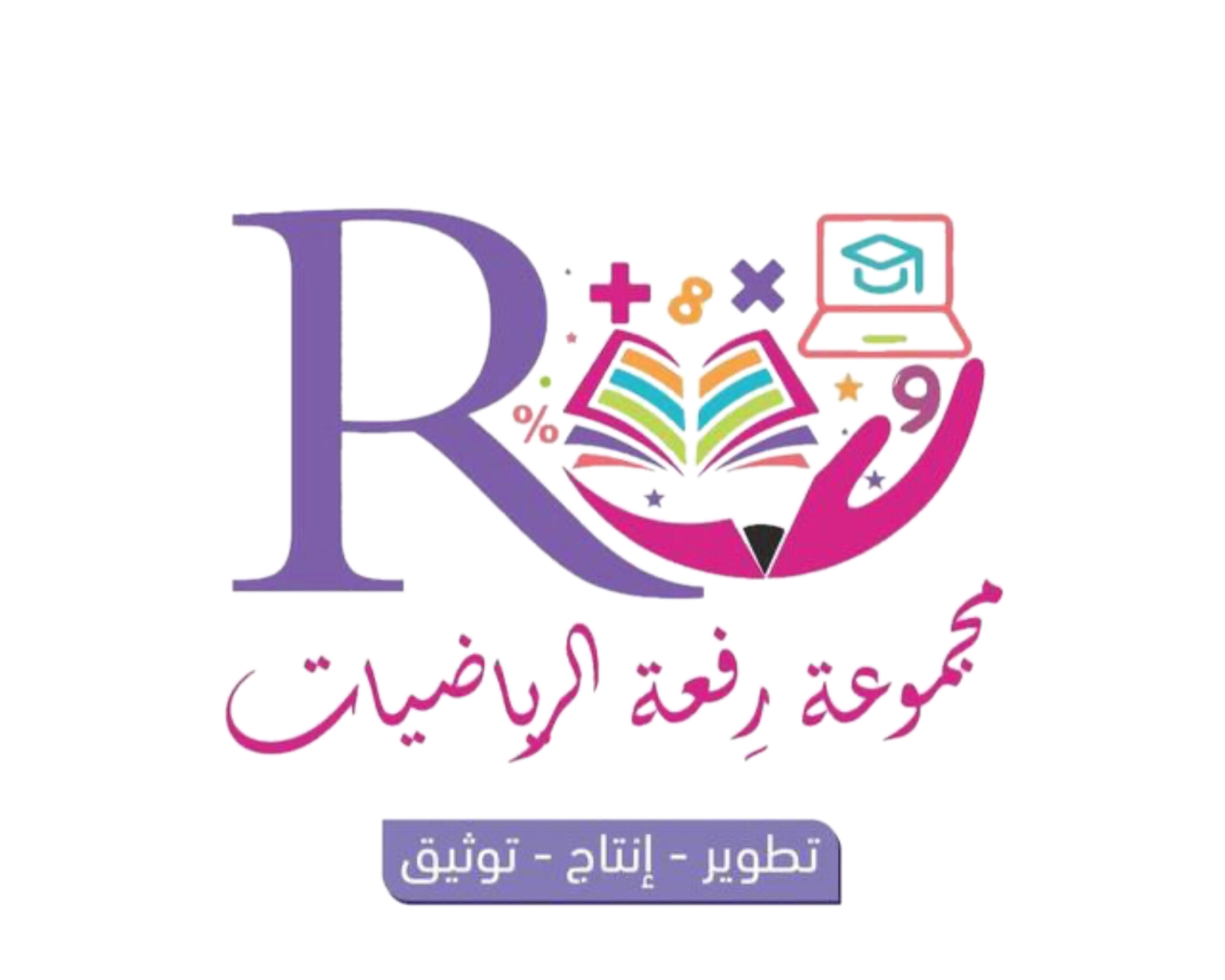 معلمة المادة / مباركة الزبيدي
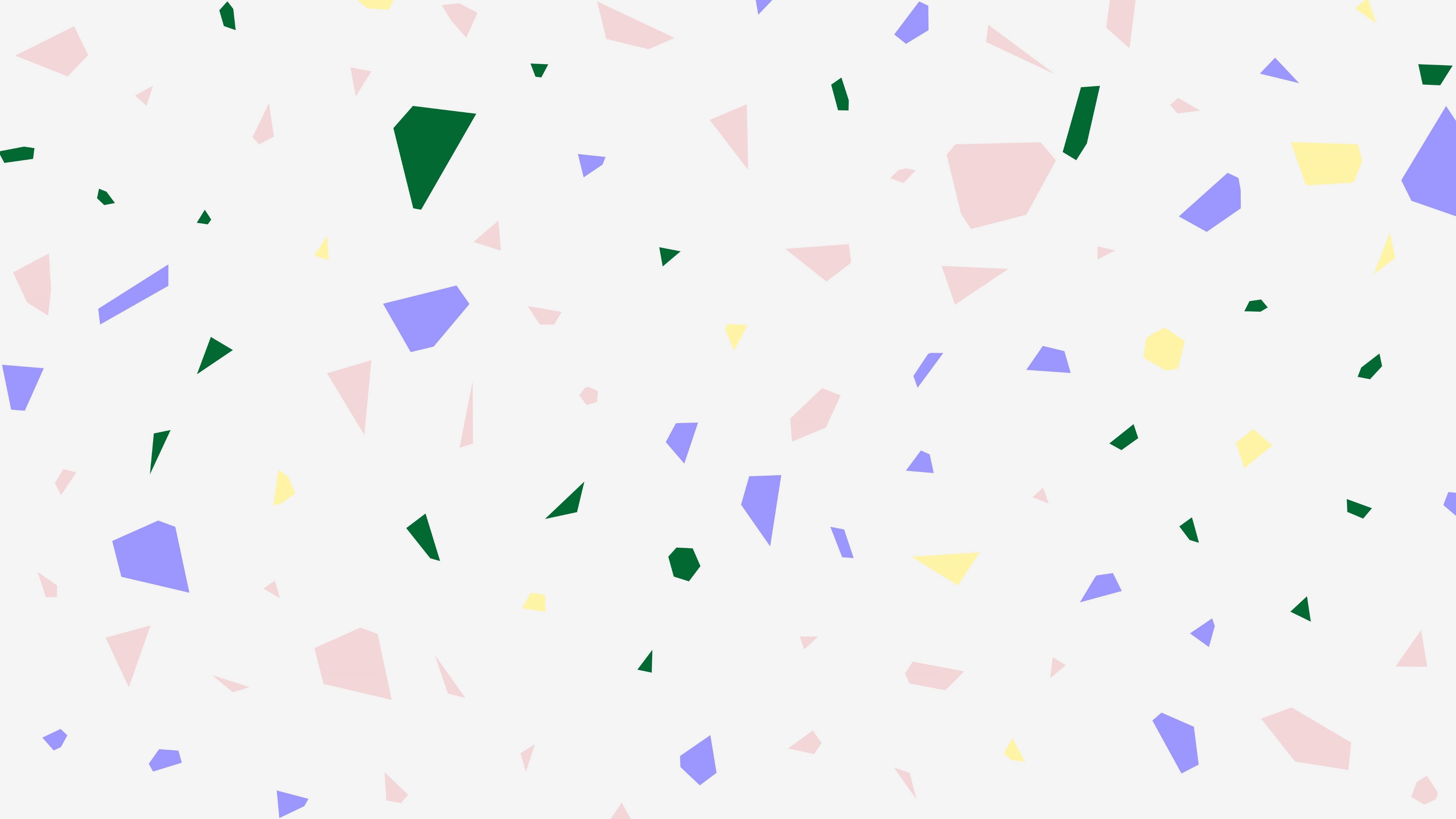 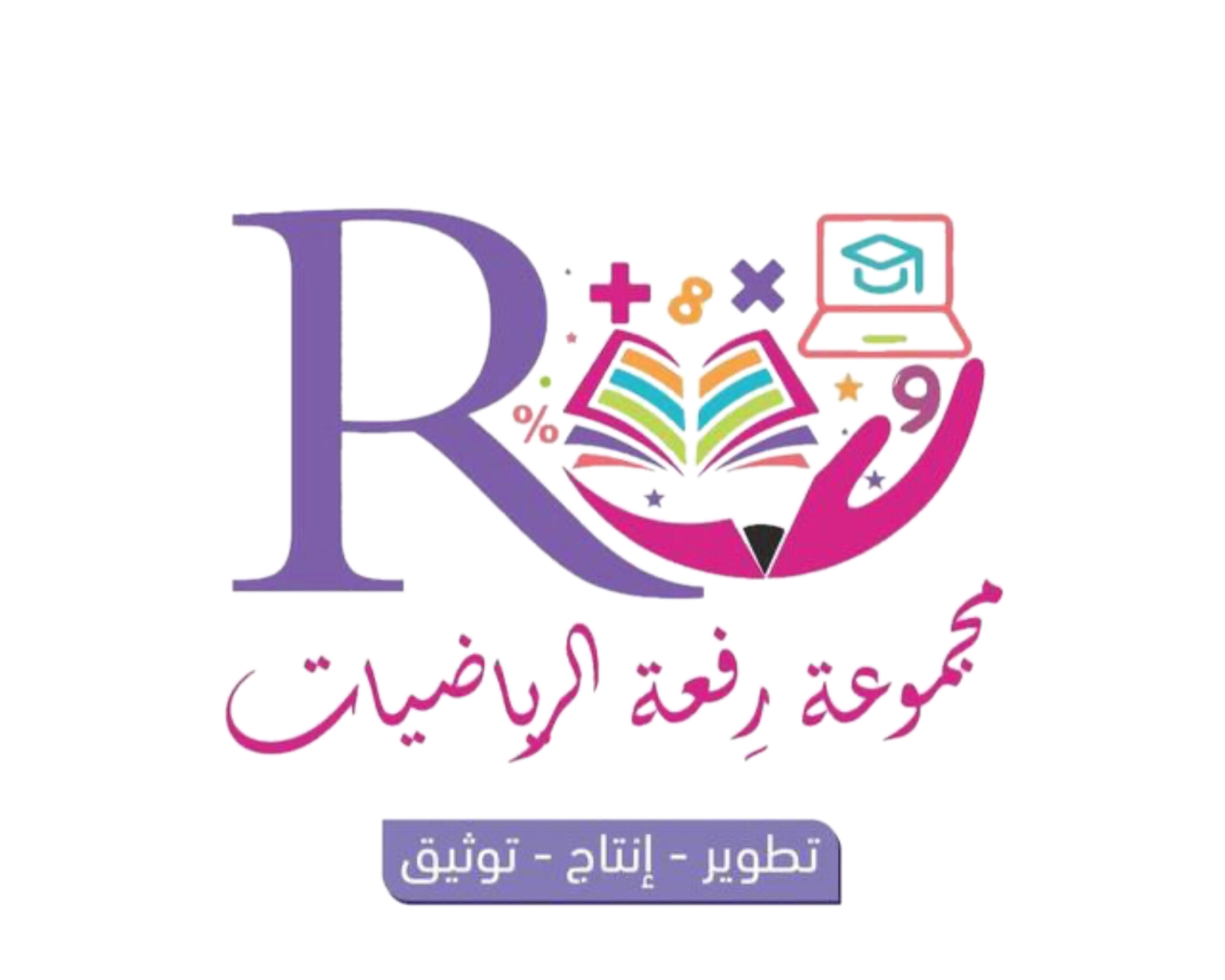 مراجعة ما سبق
أقدر الزمن اللازم لكل حدث مما يأتي ، ثم أحوط إجابتي :
السلام على صديق
الوضوء للصلاة
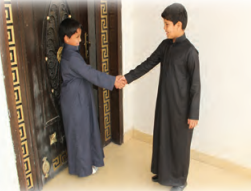 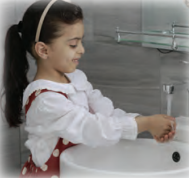 ثانية واحدة    دقيقة واحدة    ساعة واحدة
ثانية واحدة    دقيقة واحدة    ساعة واحدة
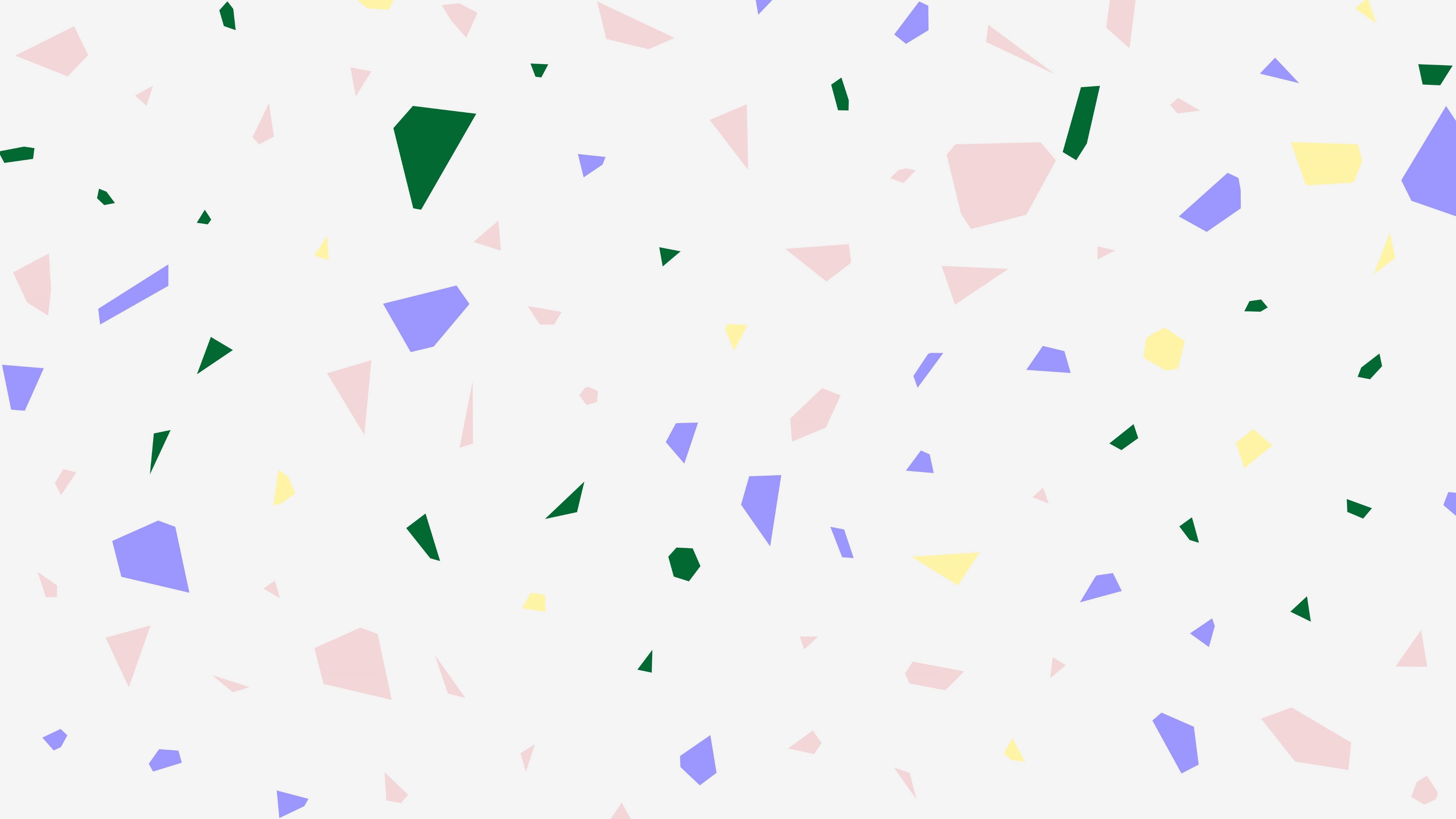 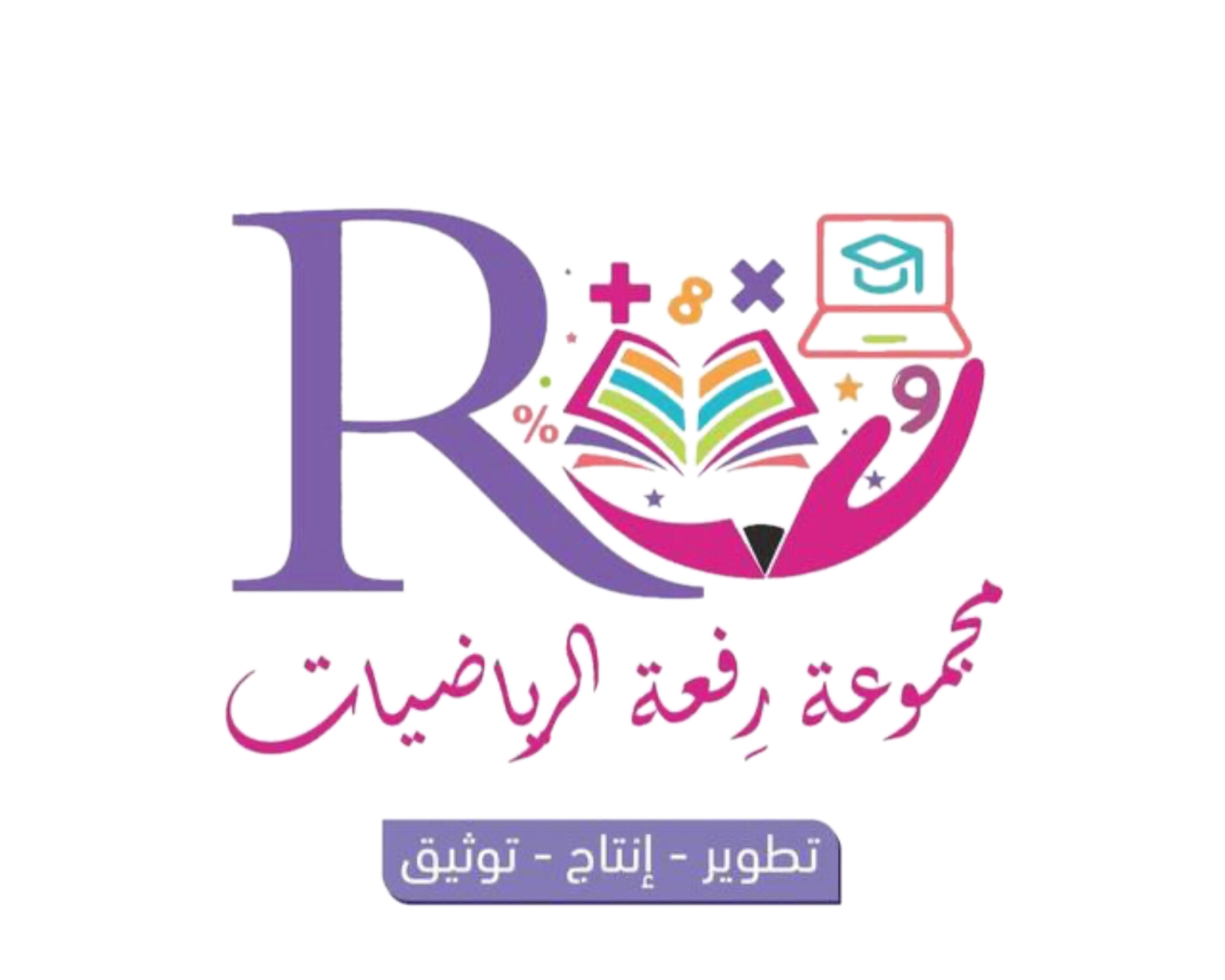 درس اليوم
الوقت لأقرب 5 دقائق
فكرة الدرس
أعد قفزياً خمسات لأقرأ الساعة
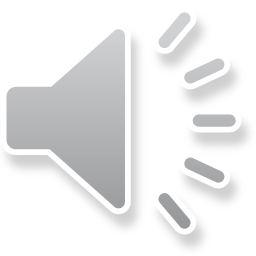 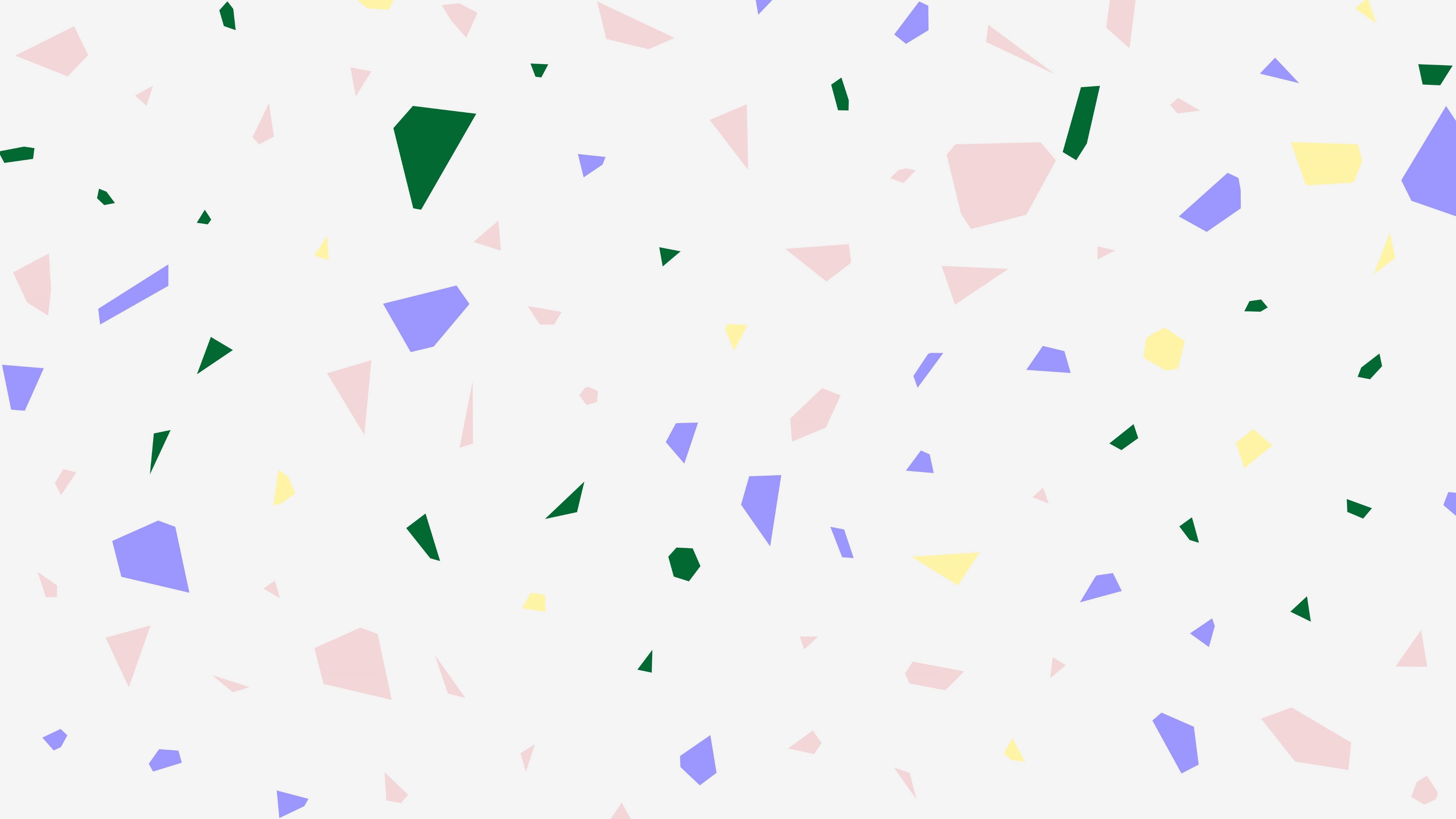 5
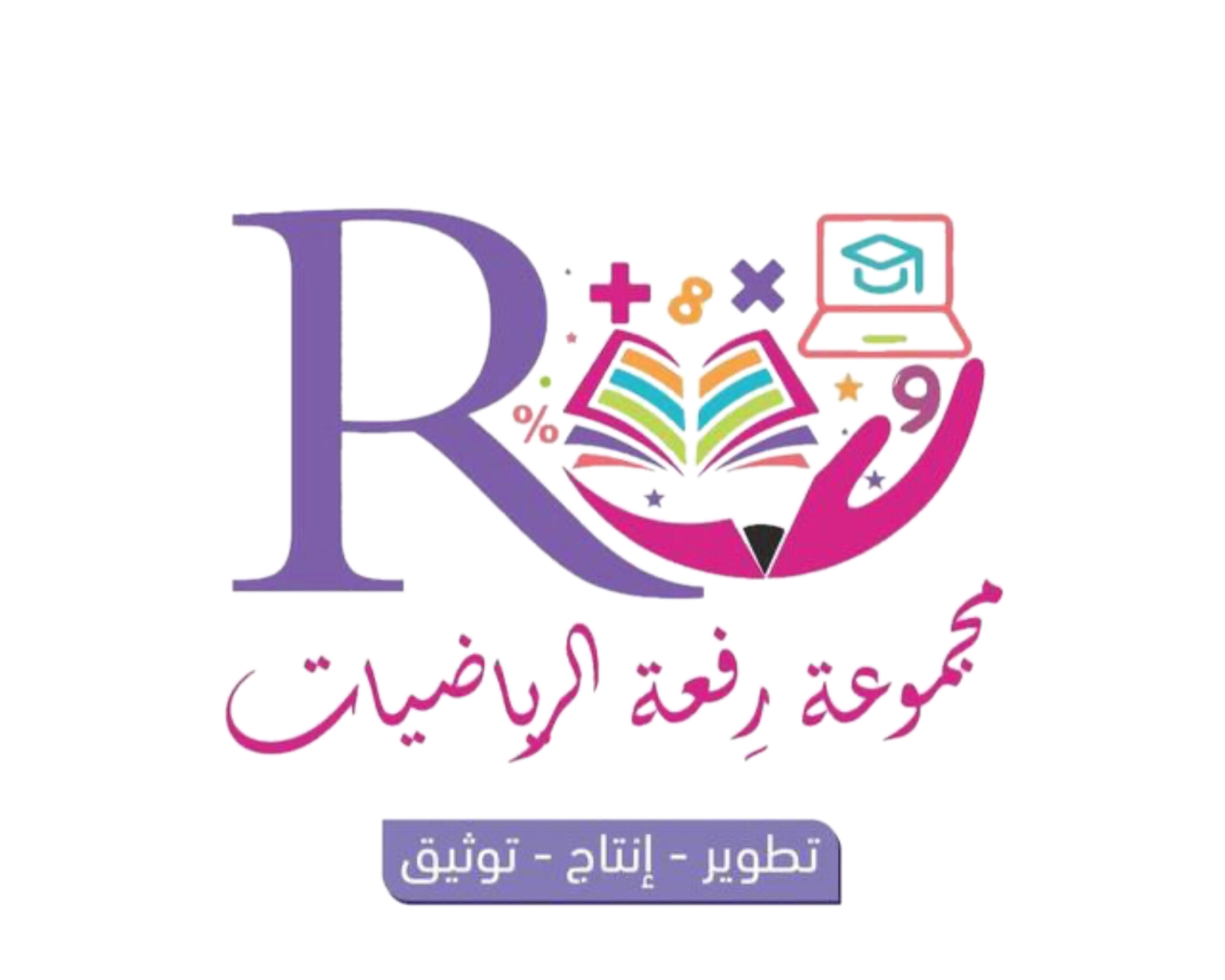 استعد
10
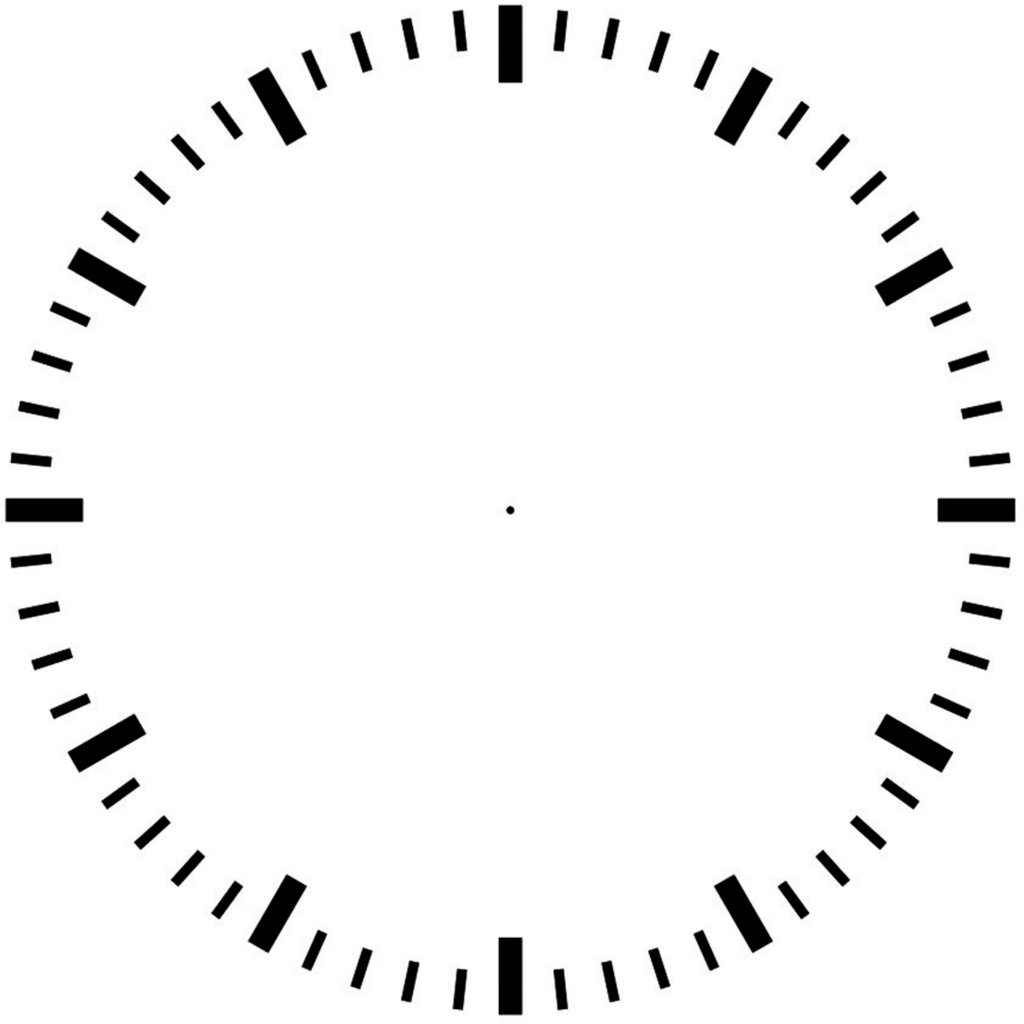 أعد بالقفز خمسات لأعرف الوقت .
الساعة 9 و 40 دقيقة
12
1
11
15
10
2
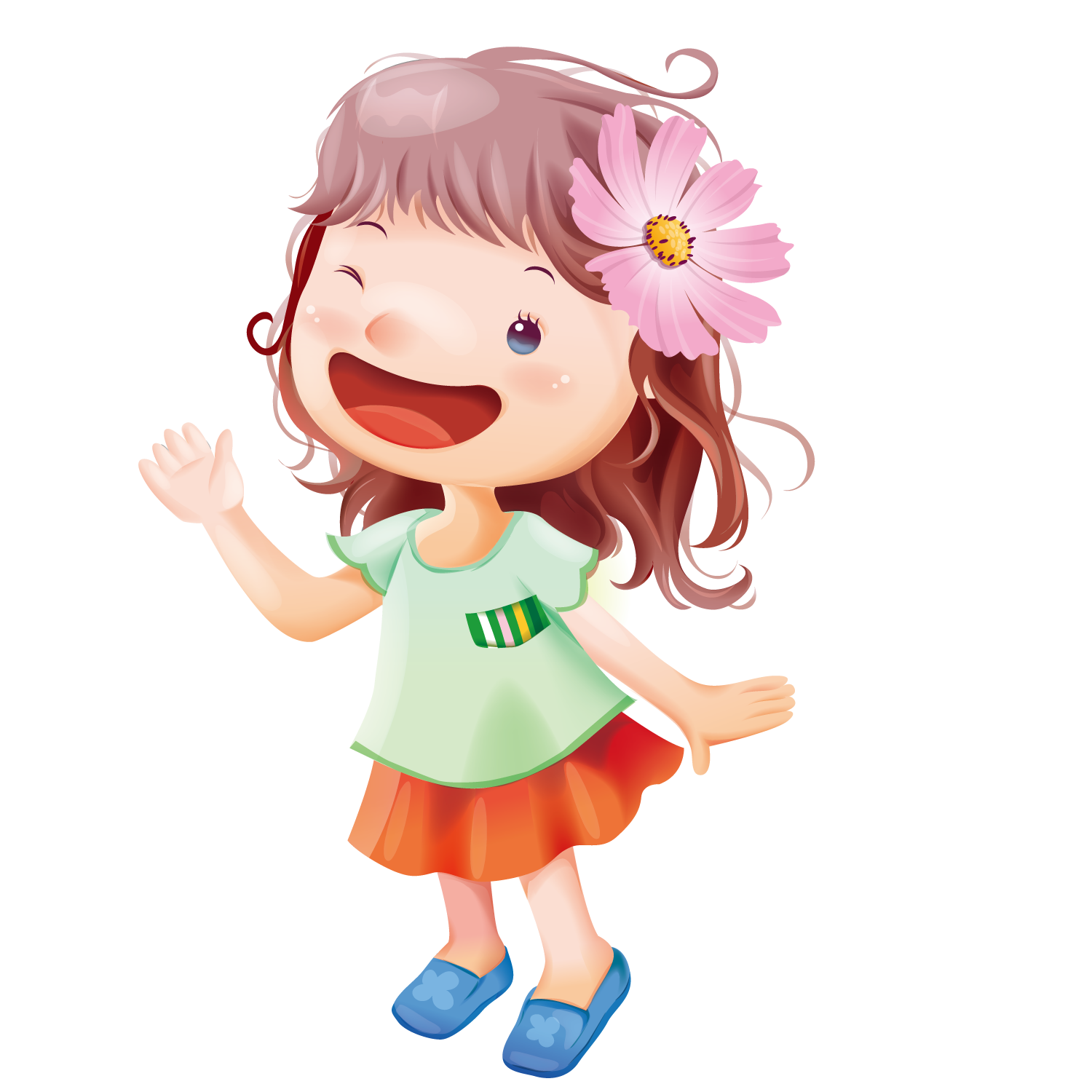 0 4 : 9
9
3
20
8
الساعة
4
الدقائق
5
7
6
25
40
30
35
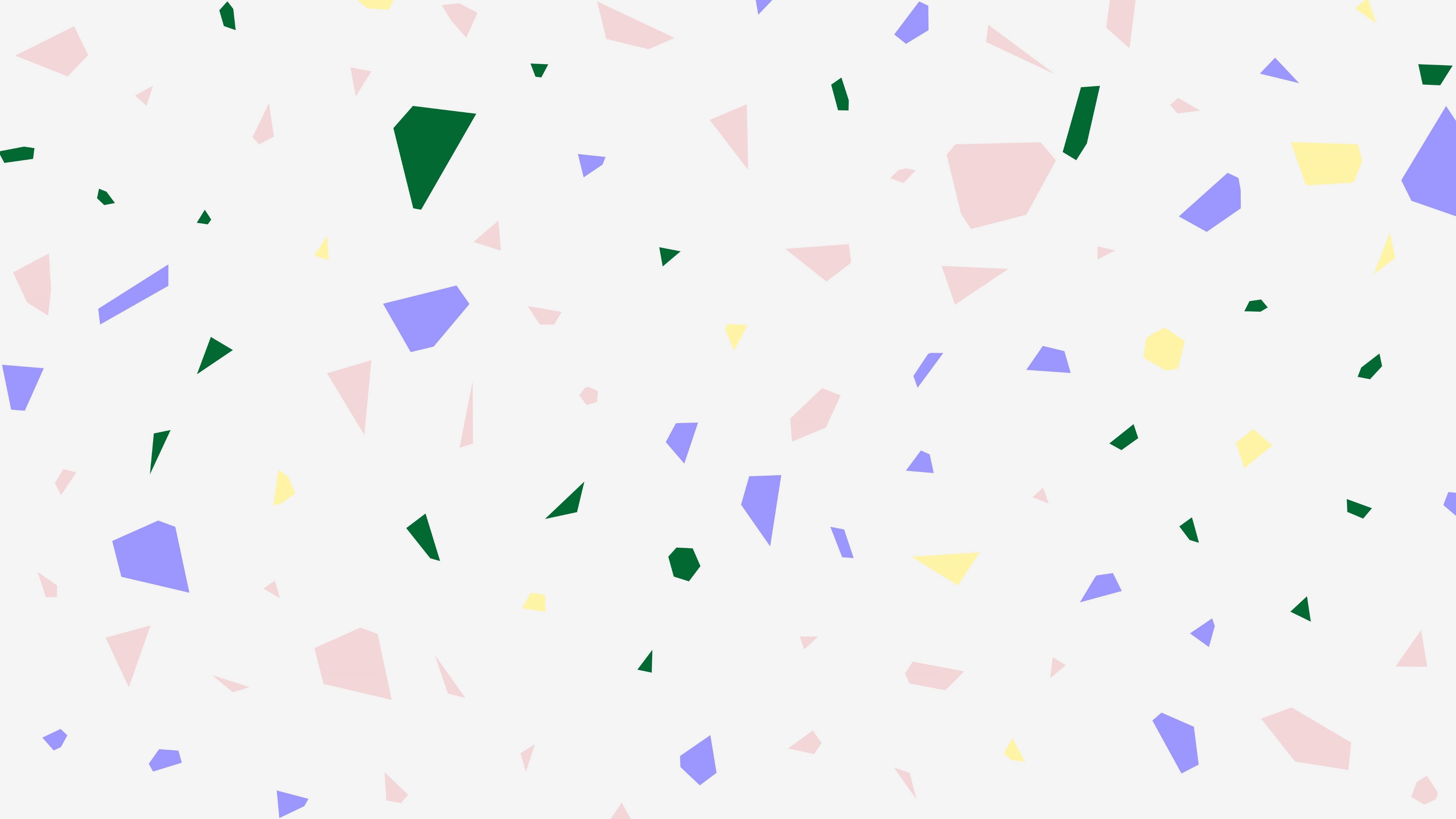 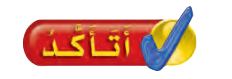 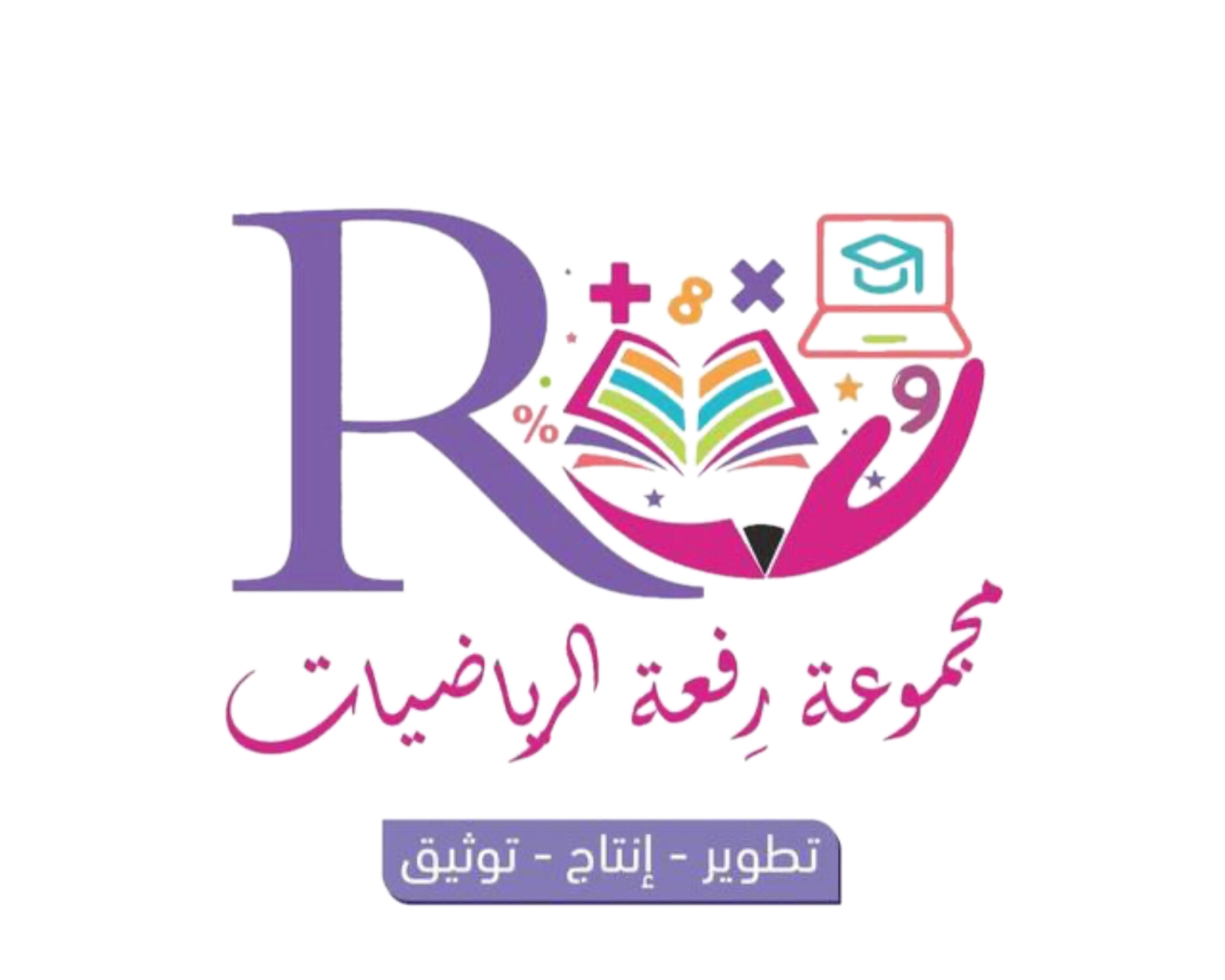 أقرأ  الساعة ثم أكتب الوقت الذي تشير إلية الساعة :
3
2
1
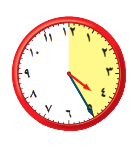 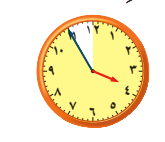 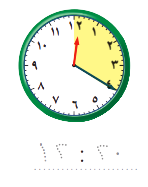 12:20
4:25
3:55
أضبط الساعة بحسب الوقت المعطى ، ثم أرسم عقرب الدقائق الذي يدل عليه :
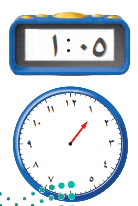 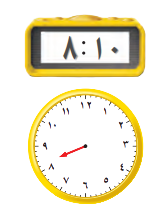 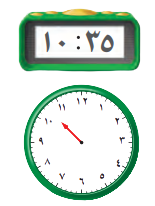 6
5
4
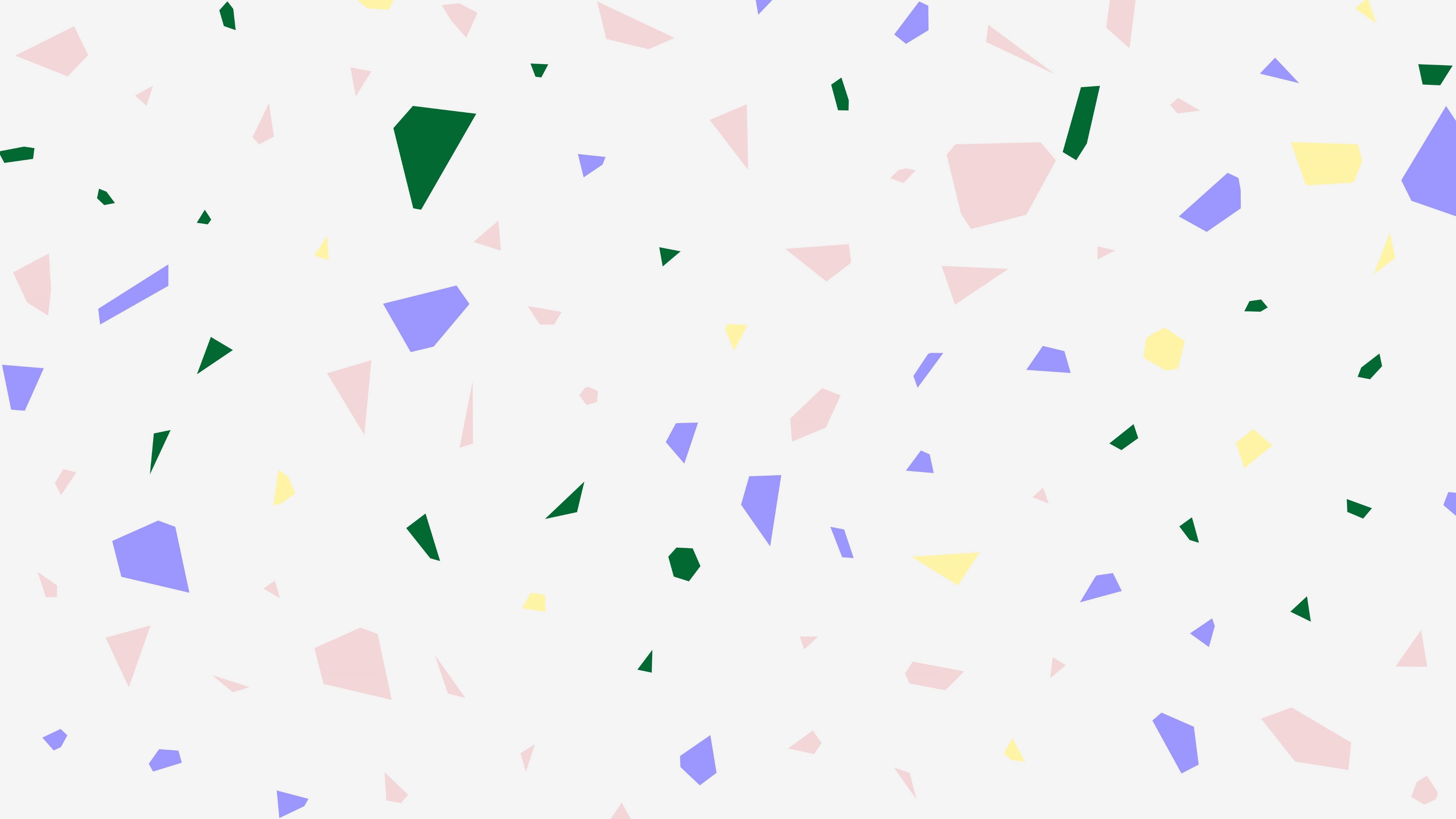 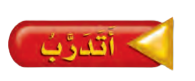 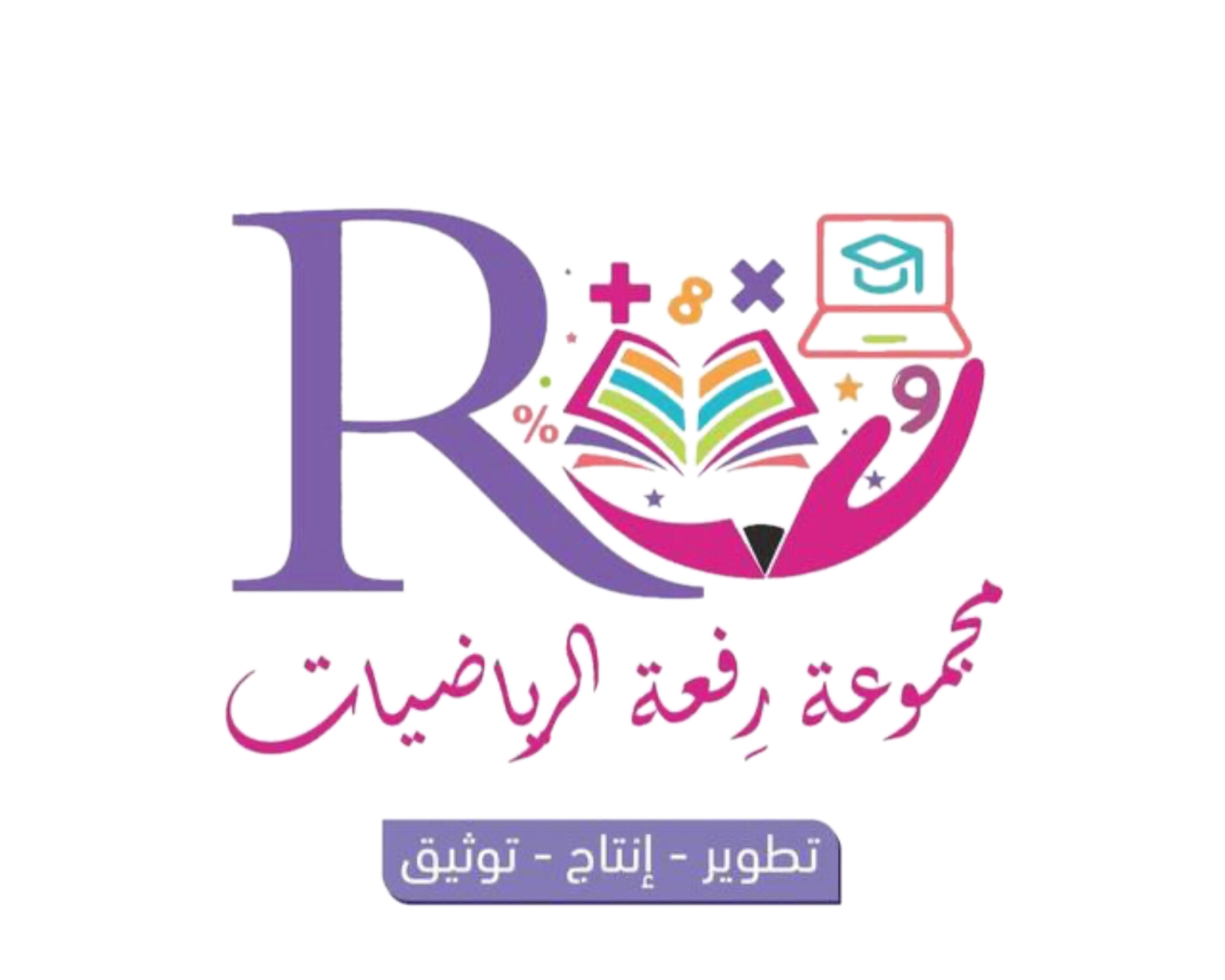 أقرأ  الساعة ثم أكتب الوقت الذي تشير إلية الساعة :
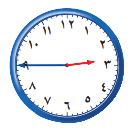 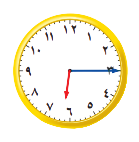 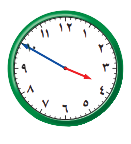 10
9
8
3:50
2:45
6:15
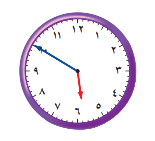 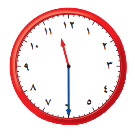 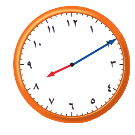 13
12
11
11:30
8:10
5:50
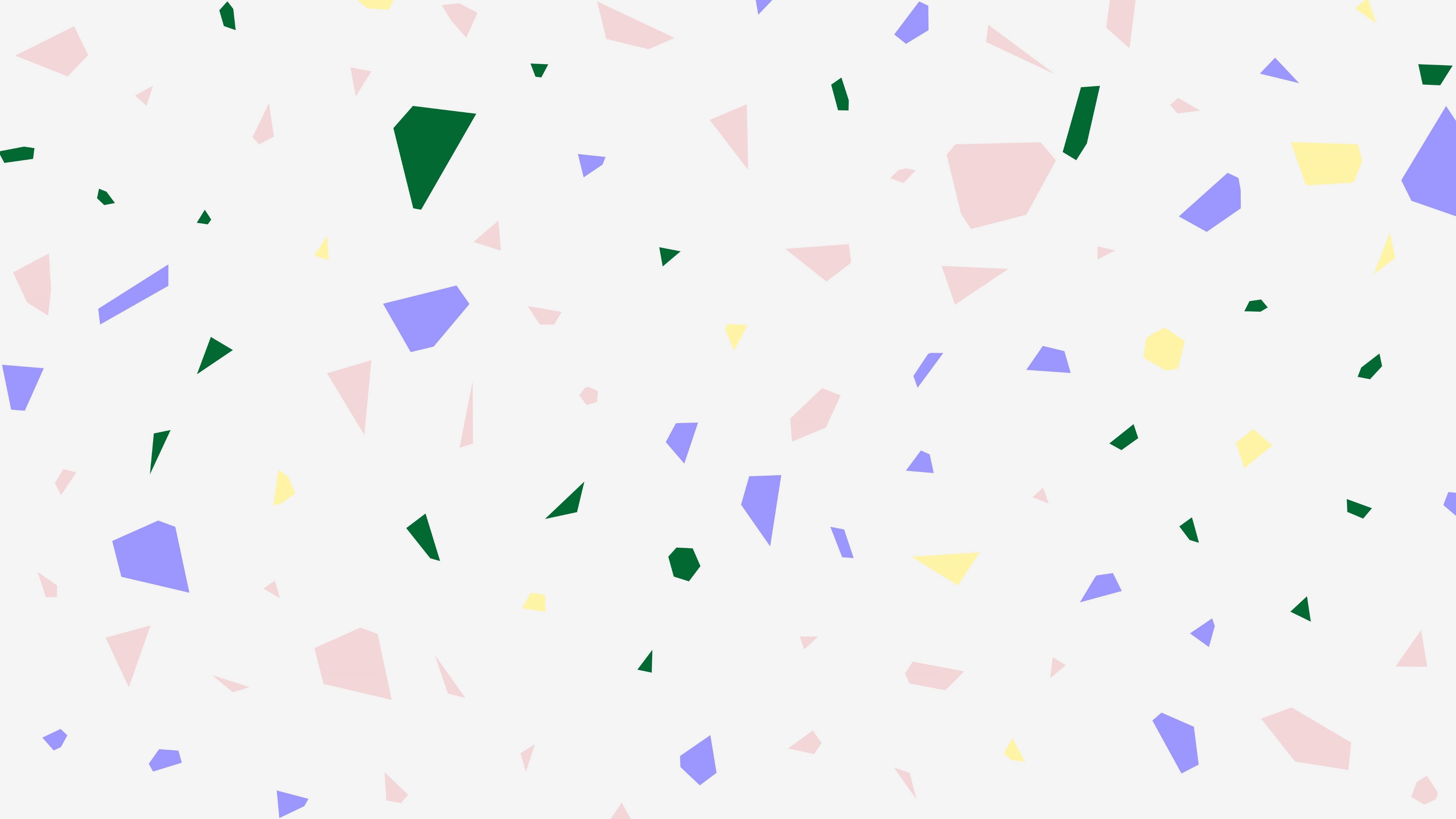 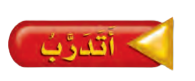 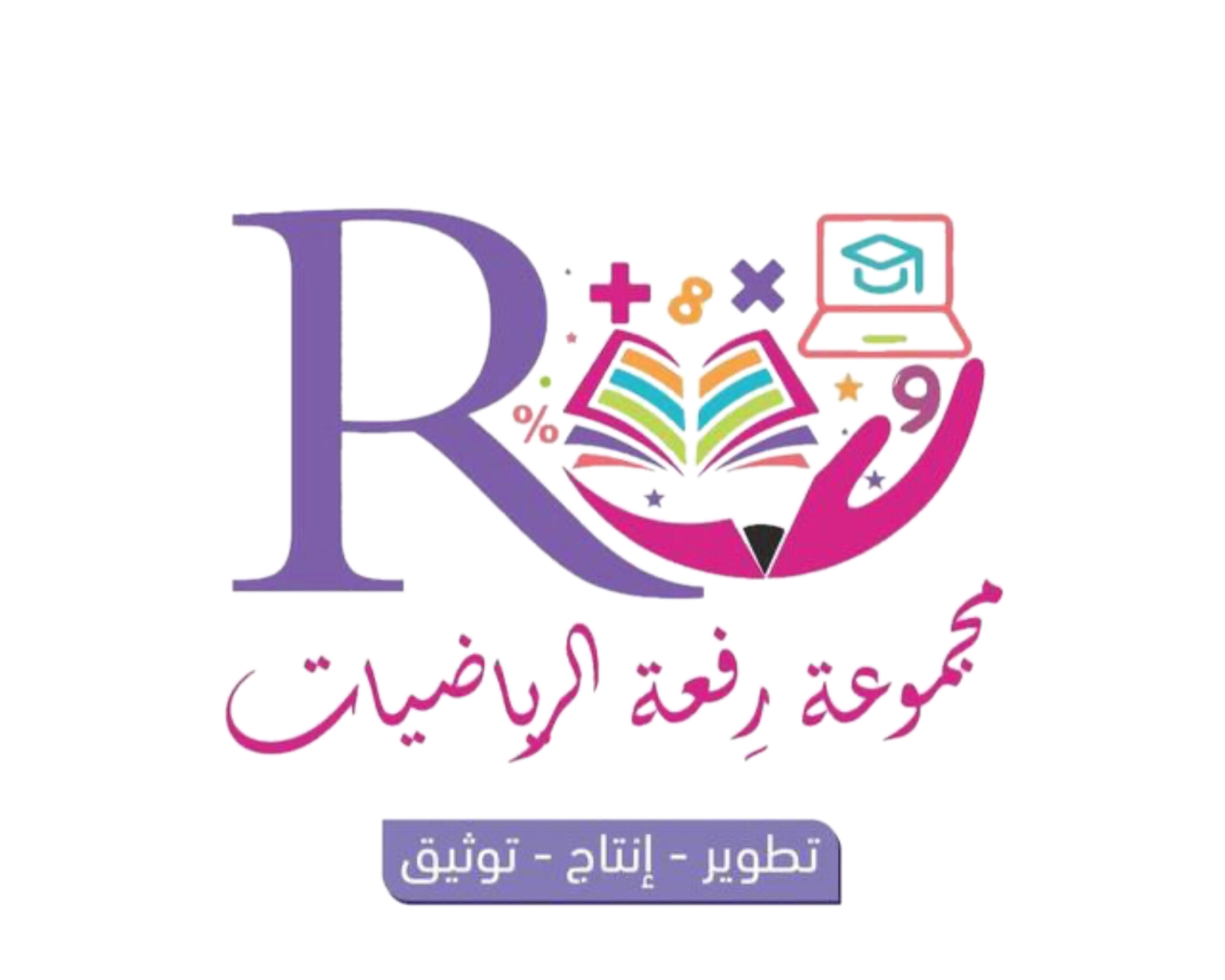 أضبط الساعة بحسب الوقت المعطى ، ثم أرسم عقرب الدقائق الذي يدل عليه :
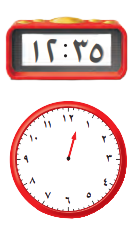 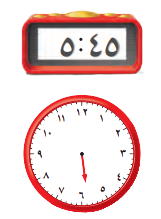 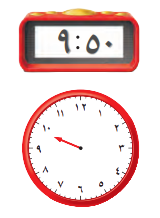 6
5
4
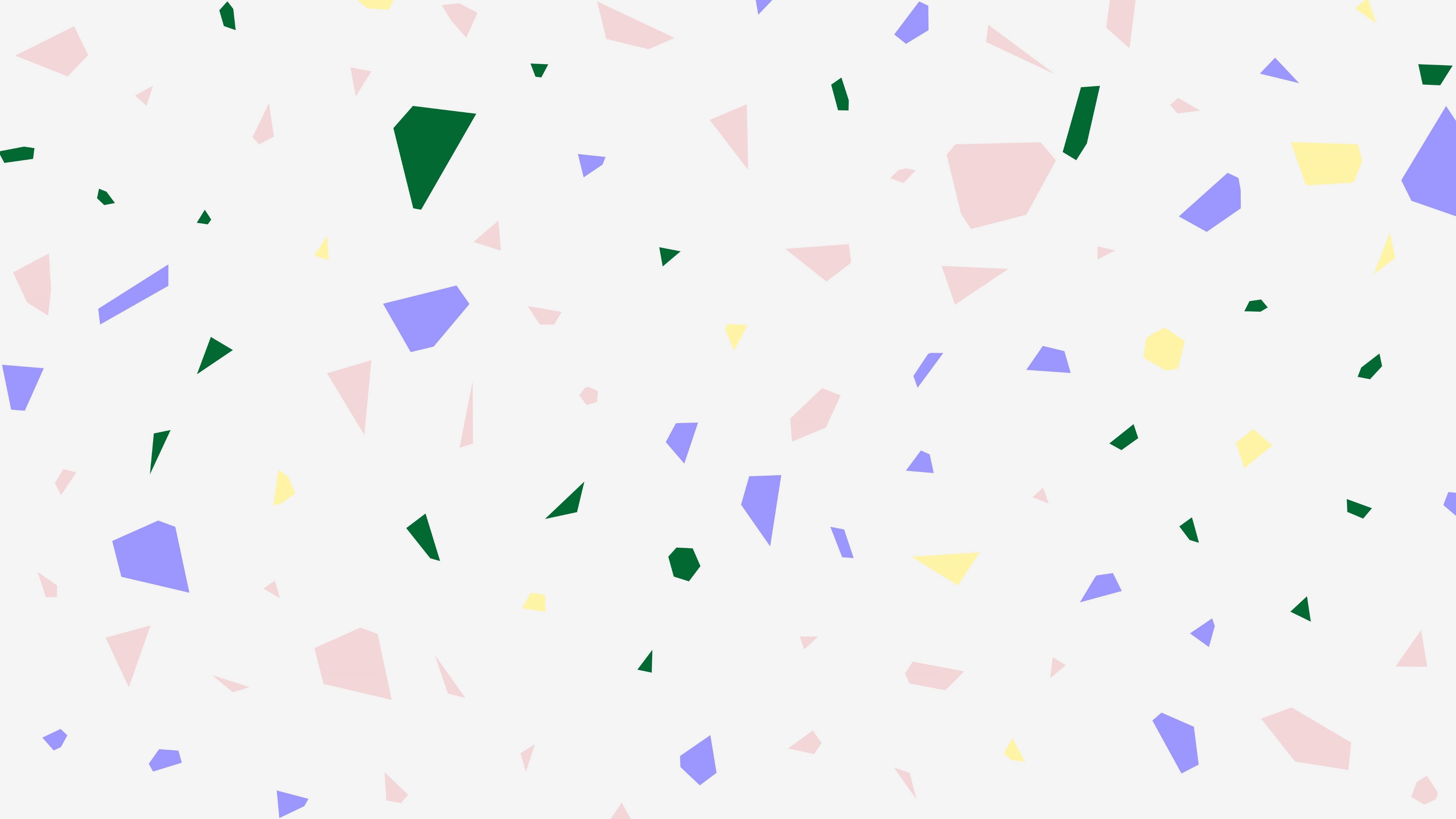 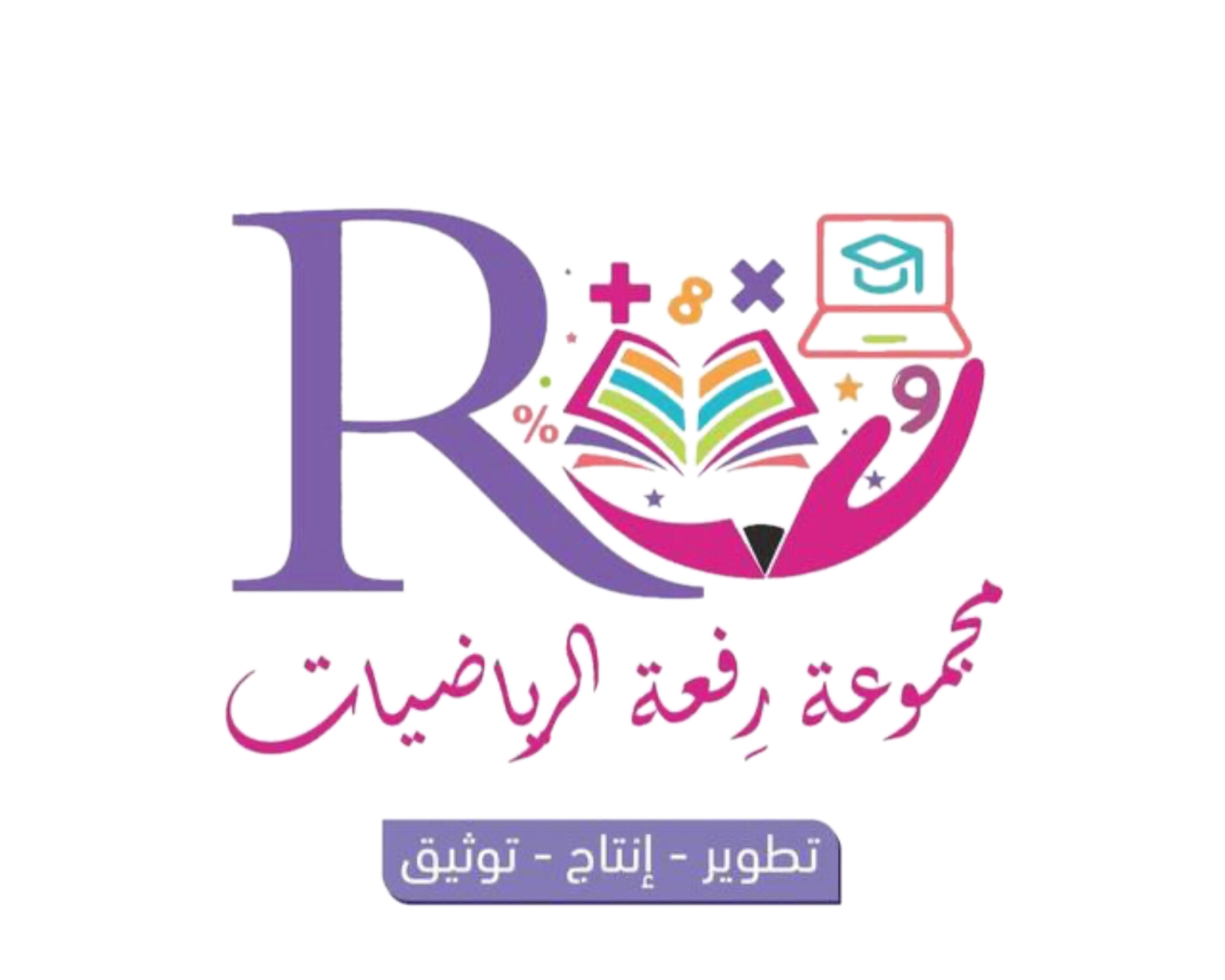 التقويم
الواجب
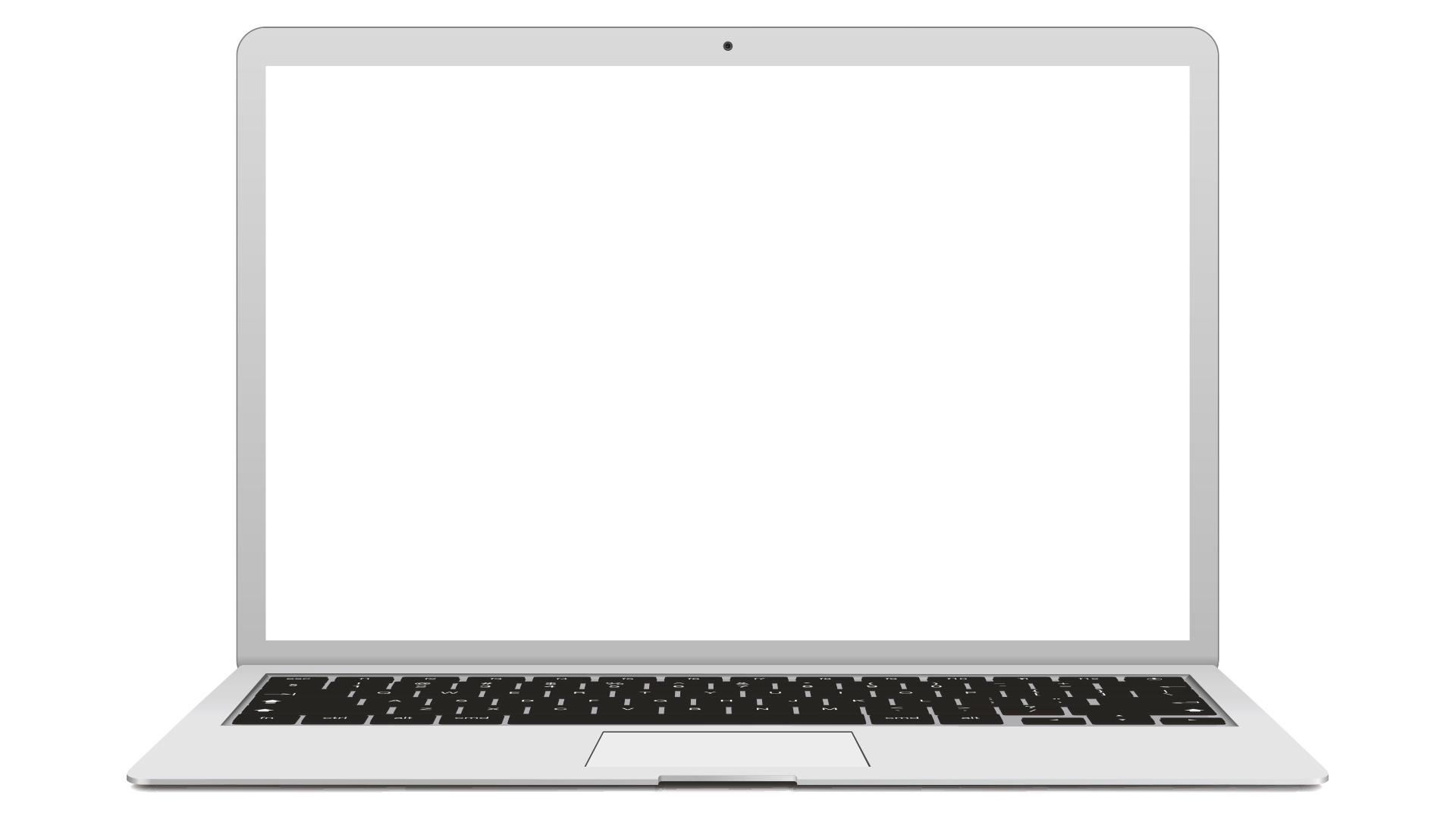 الواجب في المنصة
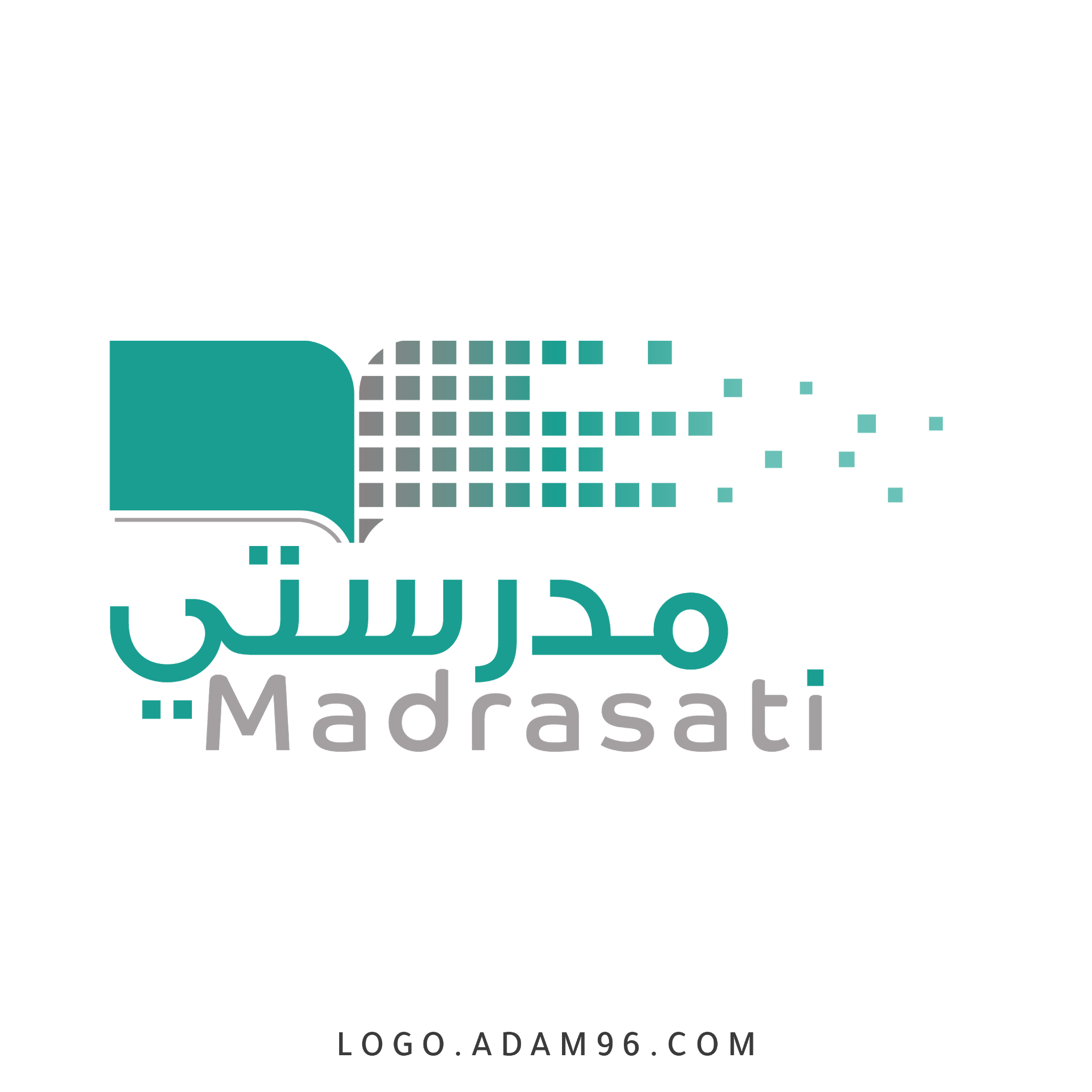